Эффективное обеспечения льготными лекарственными препаратами пациентов, перенесших острое нарушение мозгового кровообращения, инфаркт миокарда в ГБУЗ ТО «ОБ№4»
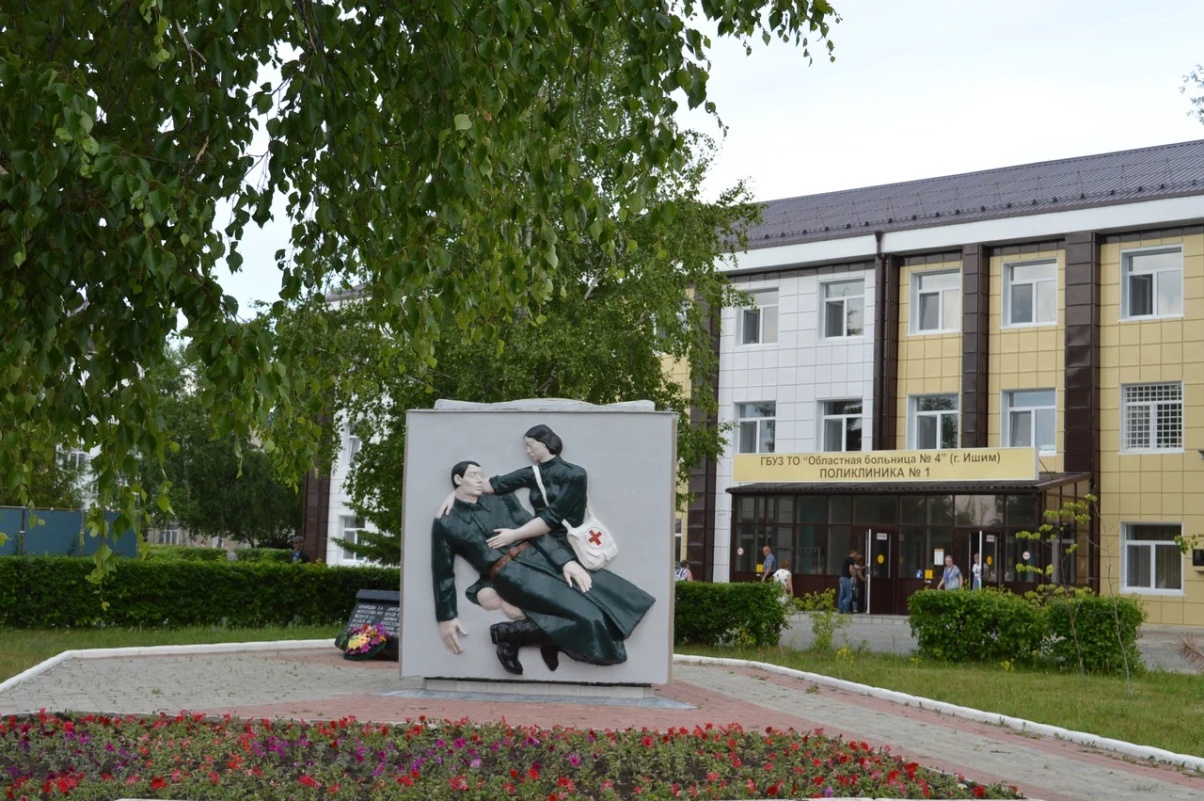 А.С. Плетнев
Цель проекта
Сокращение срока обеспечения пациента льготными лекарственными препаратами после выписки из первично-сосудистых отделений до 1 дня
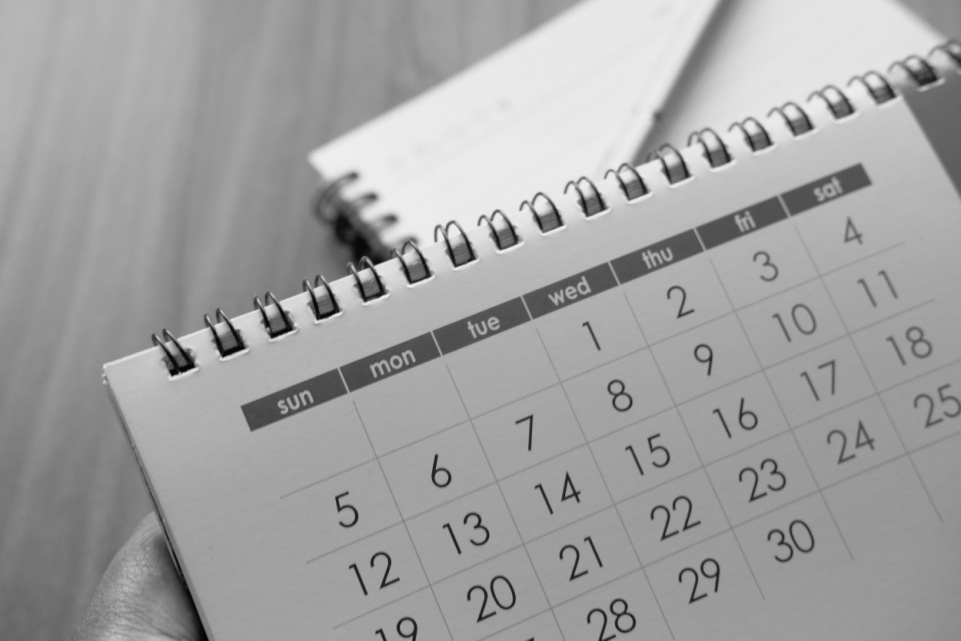 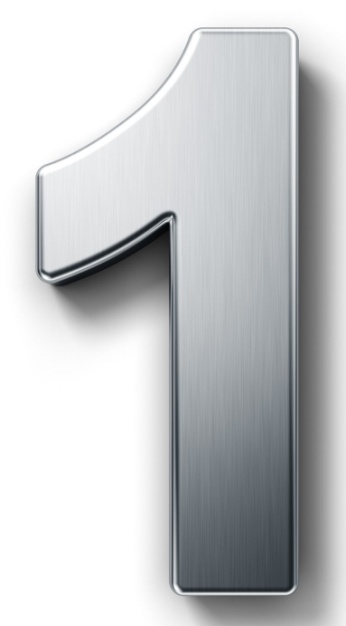 Актуальность
Реализация целей и задач национального проекта: снижение смертности от болезней системы кровообращения до 450 случаев на 100 тыс. населения.

Своевременная и постоянная медикаментозная терапия ХНИЗ – залог профилактики   осложнений, в том числе повторных ОНМК и ОКС.
Задачи
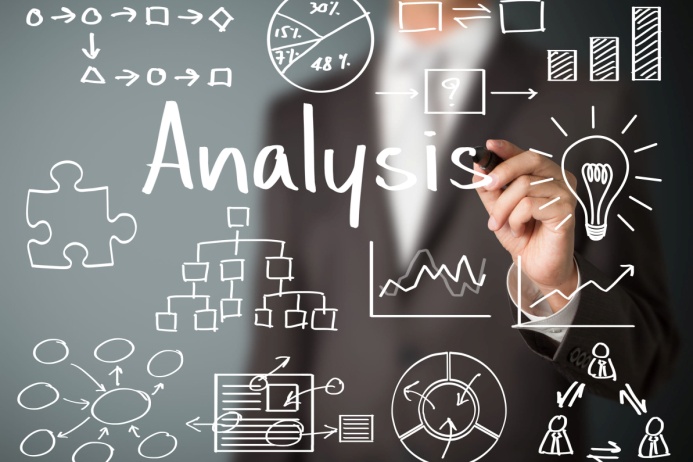 Анализ процесса обеспечения пациента льготными лекарственными препаратами после выписки из первично-сосудистых отделений
Разработка и внедрение программы  оптимизации процесса обеспечения пациента льготными лекарственными препаратами после выписки из первично-сосудистых отделений  на основе принципов и инструментов Бережливого производства
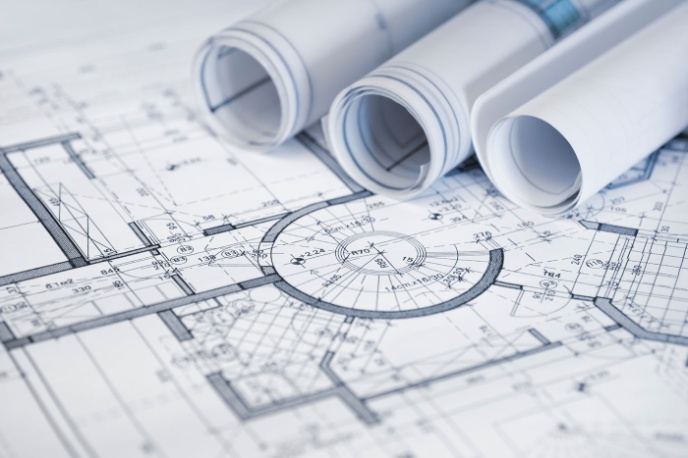 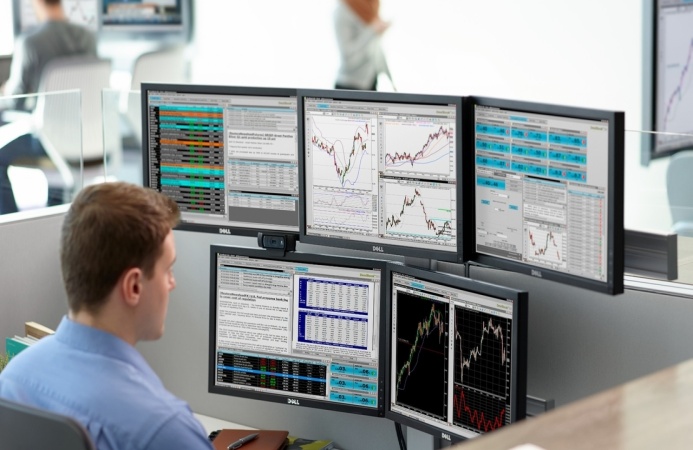 Оценка результатов проведенных мероприятий по оптимизации процесса обеспечения пациента льготными лекарственными препаратами после выписки из первично-сосудистых отделений
Этапы проекта
Опрос пациентов
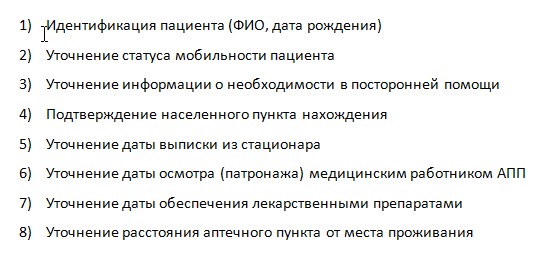 Несоответствие места проживания фактического и в МИС 1С
Потребность в посторонней помощи 
Удаленность населенного пункта от аптечной организации
Отсутствие постоянного медицинского работника в ближайшей медицинской организации
Осмотр медицинским работником после выписки позднее 3 суток от момента выписки
Дата обеспечения лекарственными препаратами позднее 2-3 суток
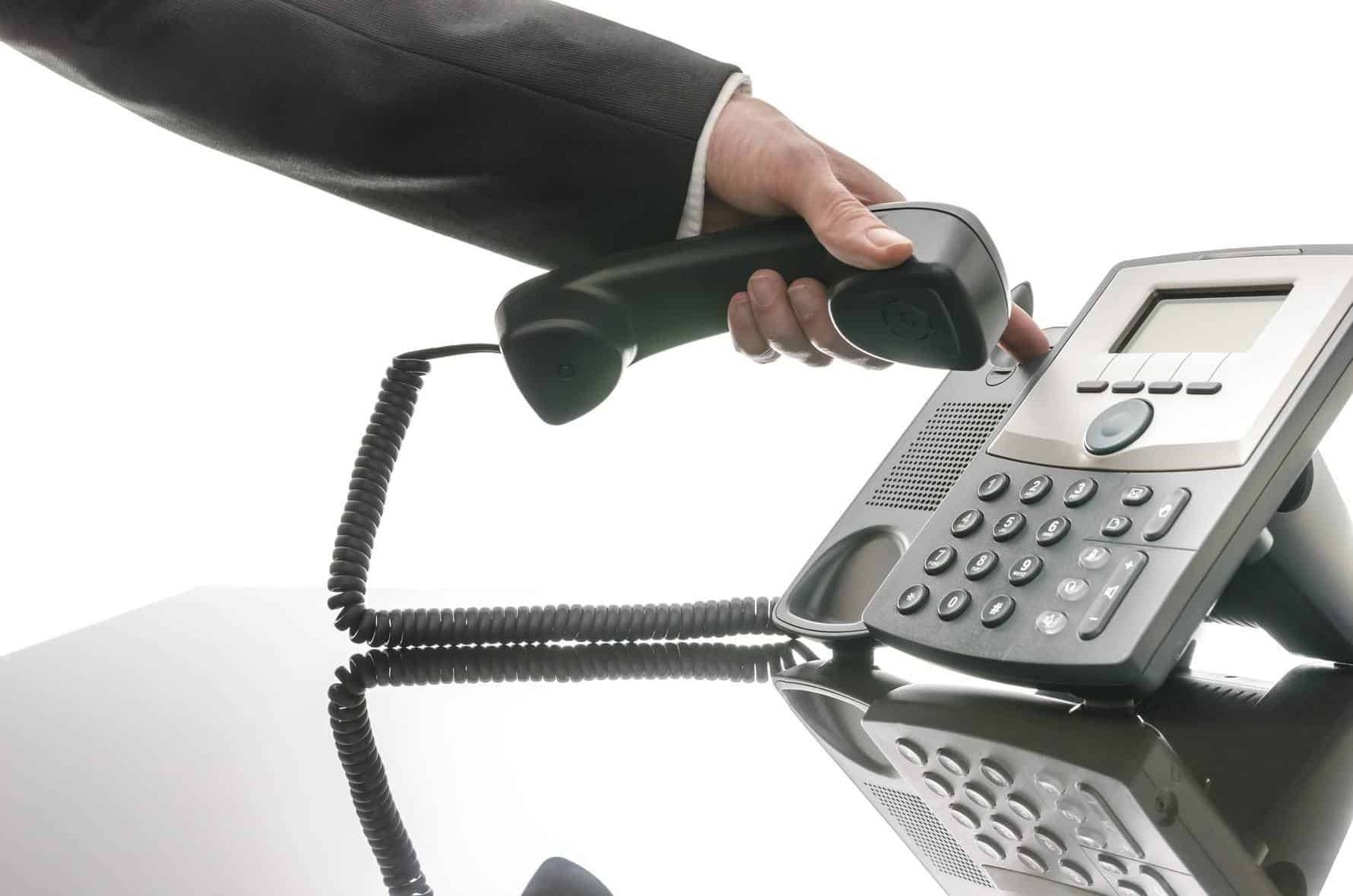 Обращение родственников пациента в АПП
1
Формирование актива в 1с МИС
1
4
Получение препаратов медицинским работником перед активом пациента
1
Актив  к пациенту
1
Выписка пациента. Рекомендации по медикаментозному ведению
АПП.
Выписка лекарственных препаратов. Проведение ВК
3
1
Факт заболевания, выписка пациента
1
1
1
Факт получения препарата
Служебная записка с данными пациента Vip-Net
1
1
7
5
Активная явка пациента в АПП
2
1
1
6
Карта текущего состояния
Проблемы - решения
Проведение ВК не позднее 3 дней после установления диагноза, включение в регистр
За 2 дня до выписки пациента передача сведений с рекомендациями ответственному
Выписка рецептов на препарат, формирование индивидуального набора в аптеке, передача в отделение
Выписка пациента, выдача индивидуального набора на руки с рекомендациями
Факт заболевания
Факт получения препарата
Карта целевого состояния
Алгоритм
Пирамида решений
Формирование дополнительной заявки по ДЛО
Приказ ГБУЗ ТО «ОБ№4»
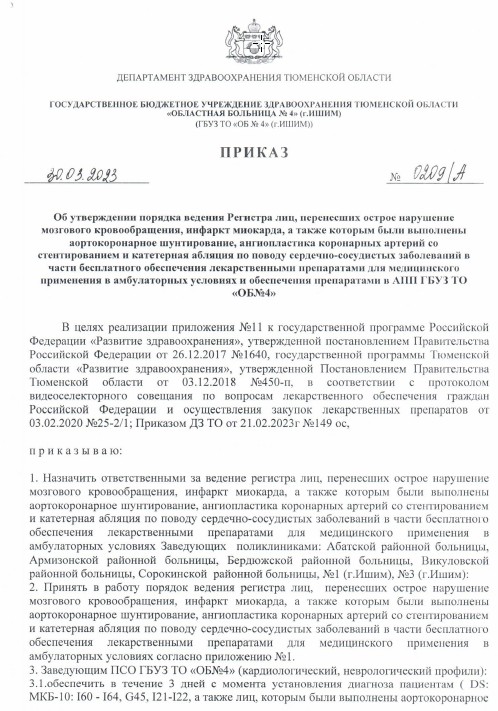 Оценка результата
Количество пациентов обеспеченных лекарственными препаратами после выписки в период с апреля по декабрь
Оценка результата
Количество пациентов обеспеченных лекарственными препаратами после выписки в период с апреля по декабрь
Оценка результата
На какой по счету день обеспечены лекарственными препаратами пациенты после выписки из стационара
Начало реализации проекта – апрель 2023 года
43 пациента. Январь 2023
77 пациентов. Апрель 2023
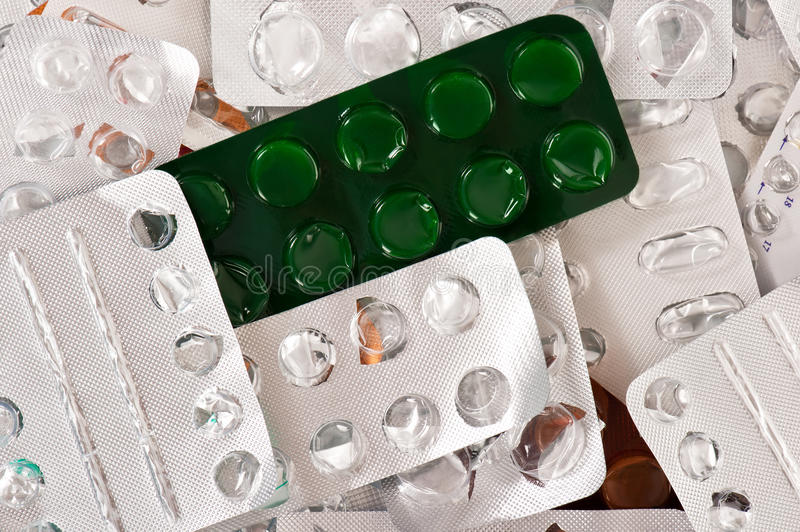 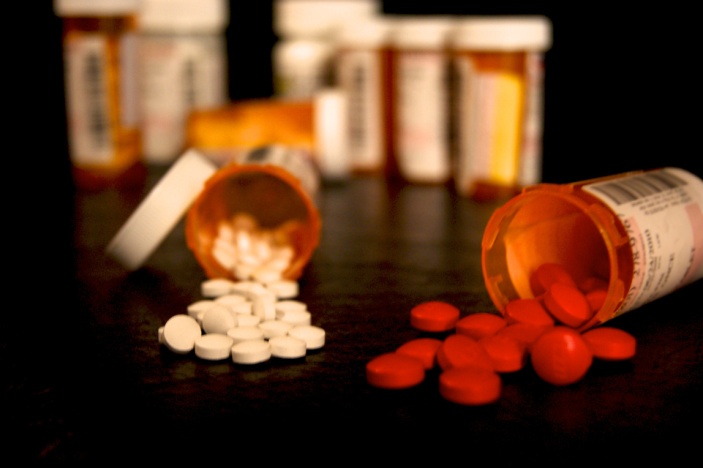 Эффективность
Смертность от болезней системы кровообращения
Эффективность
Количество повторных ОНМК, ОКС
Эффективность
Количество вызовов СМП пациентам, выписанным из стационара в течение 6 месяцев после выписки
Перспективы
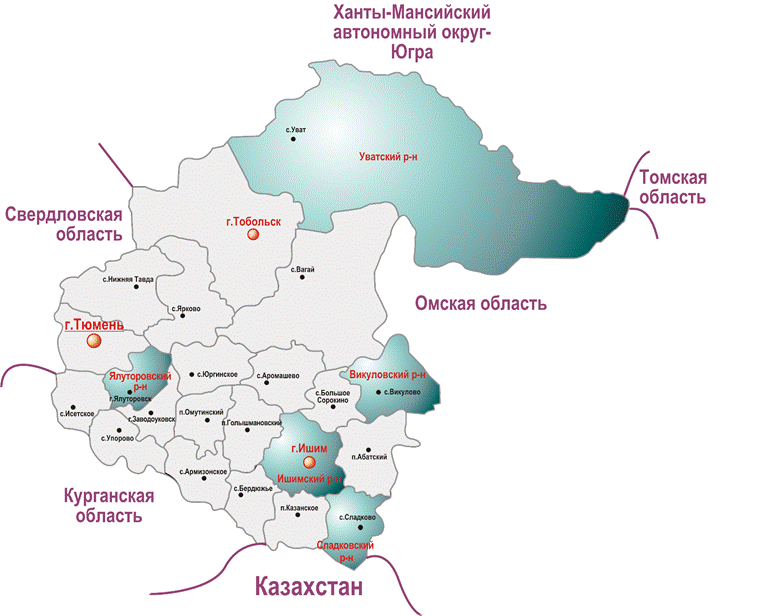 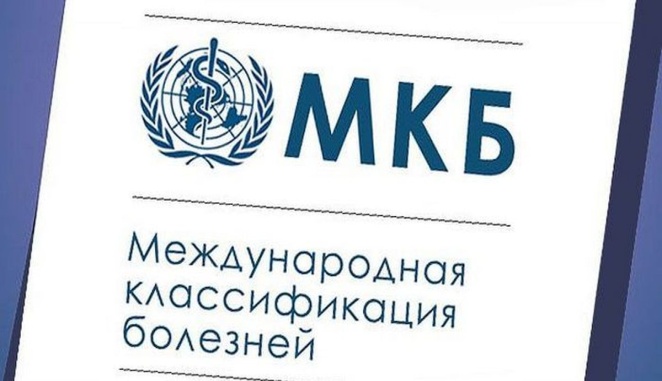 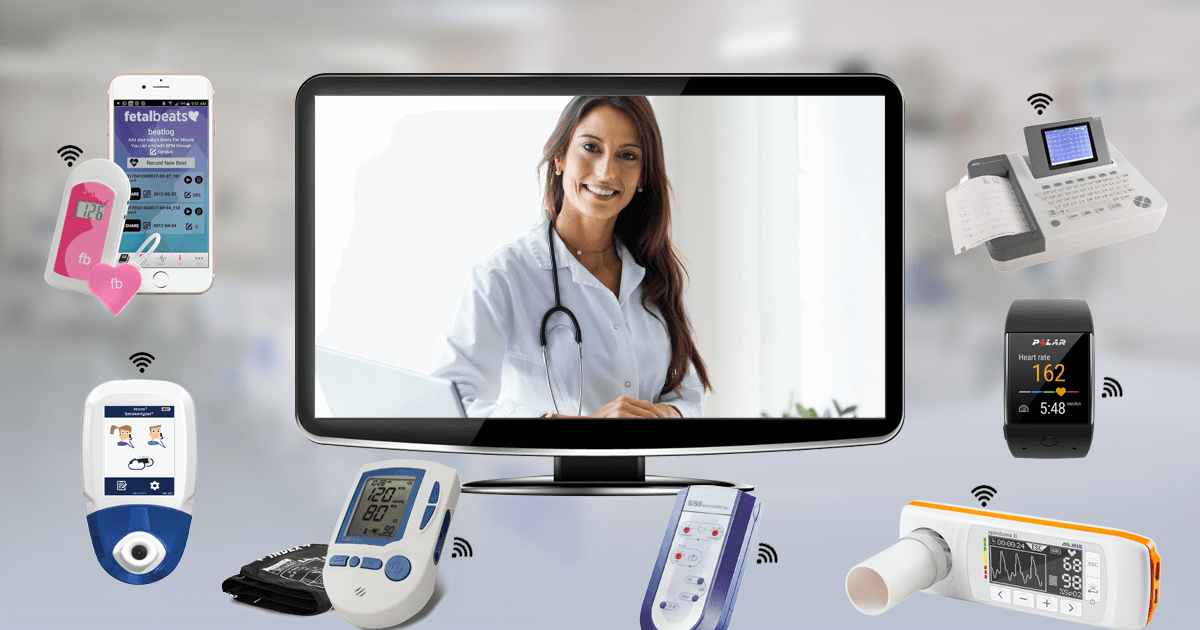